POZNÁVAČKA
PREŠOVSKÝ  KRAJ
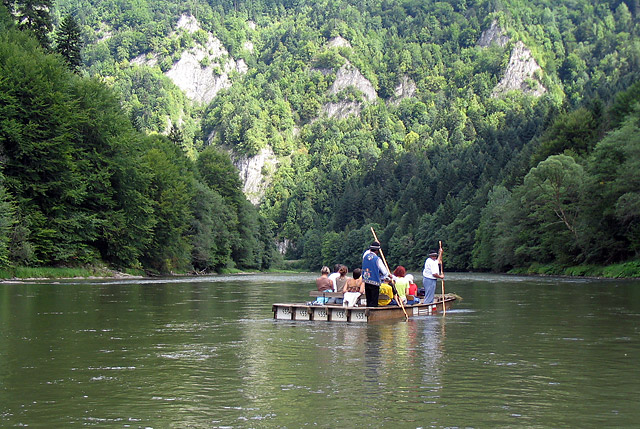 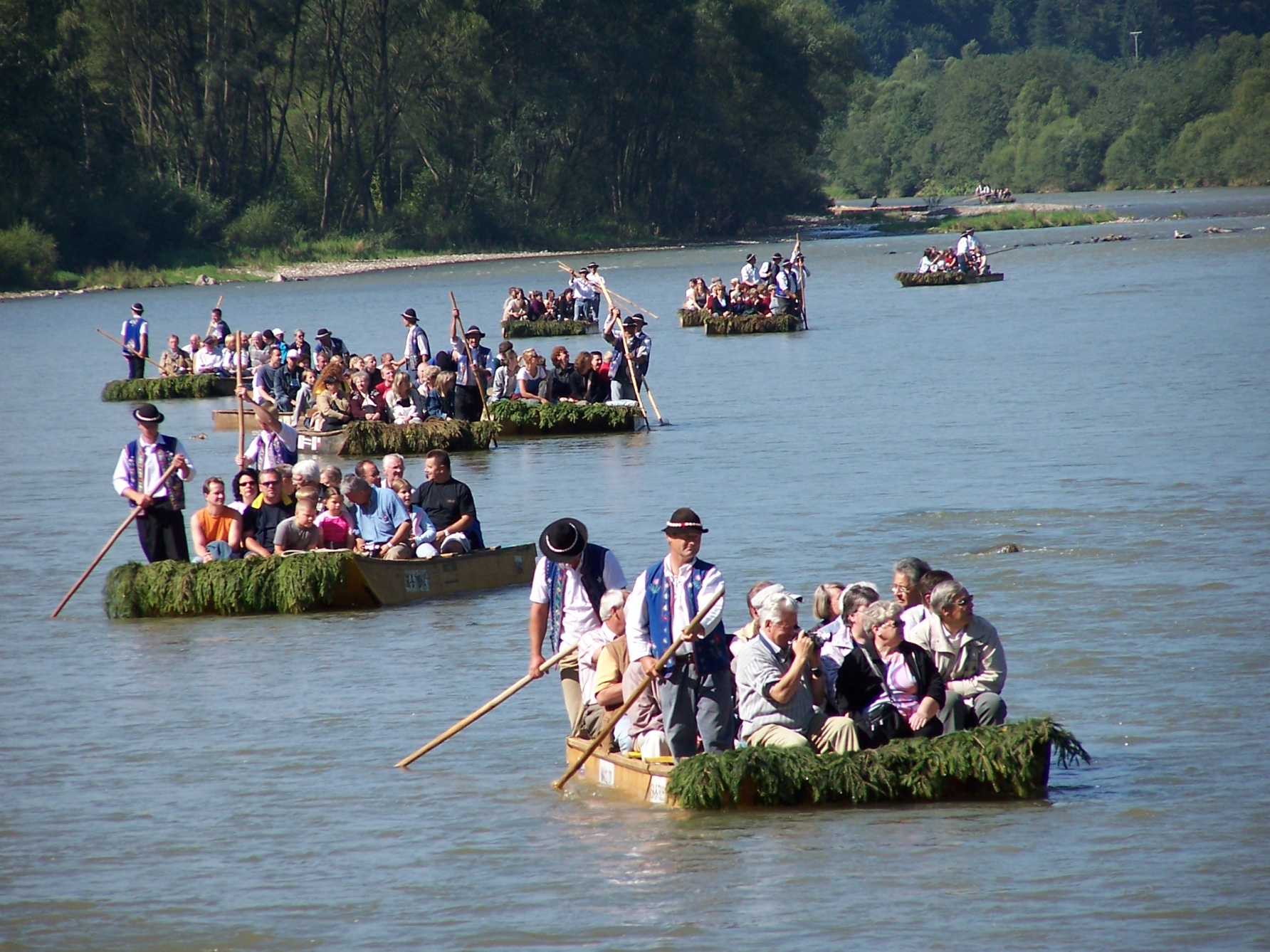 1. Rieka v NP Pieniny známa splavovaním na drevených pltiach.
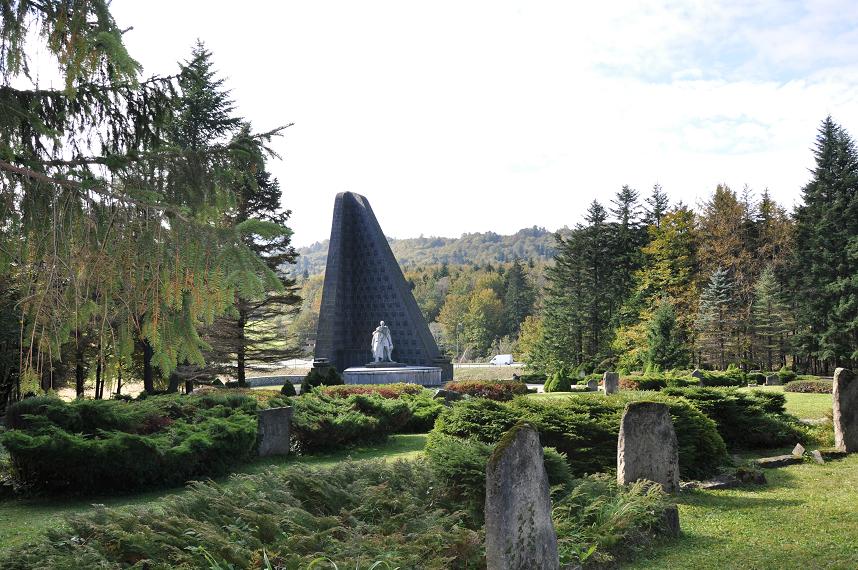 2. Priesmyk na hraniciach Slovenska a Poľska, 
                          je tu pamätník bitky z 2. svetovej vojny.
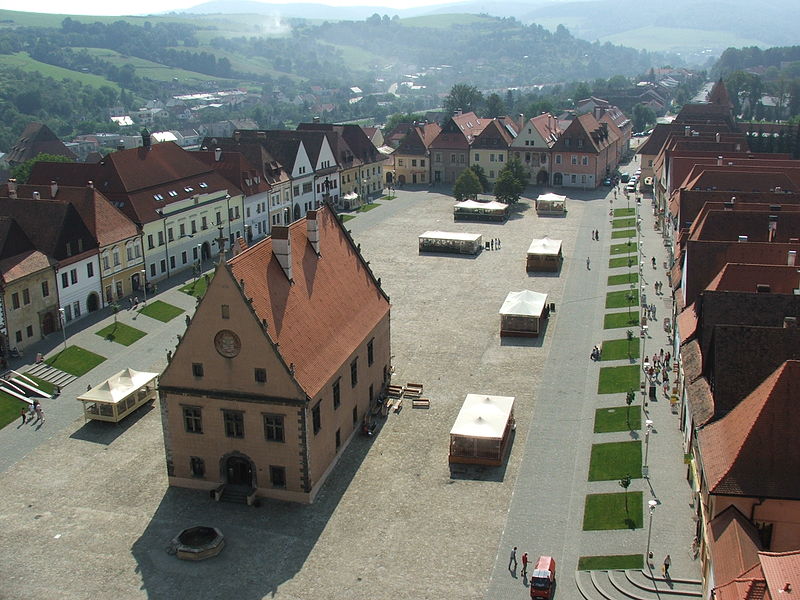 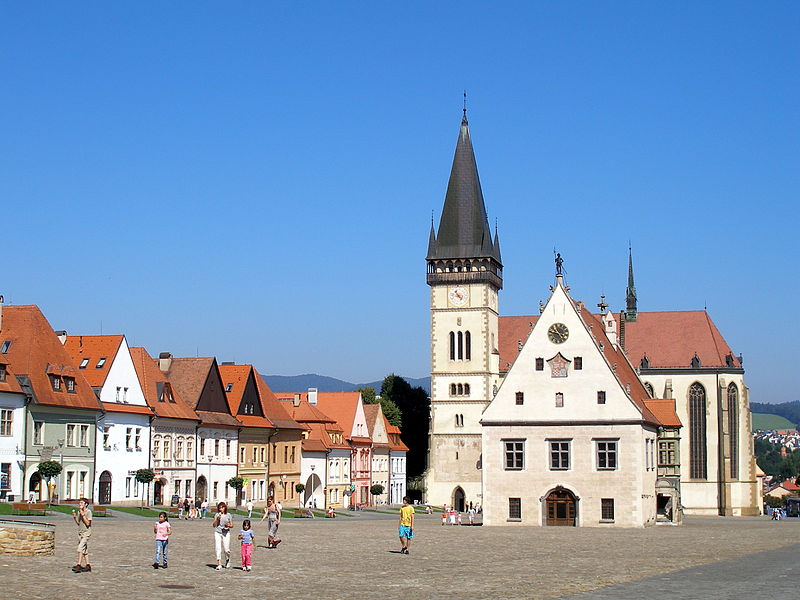 3. Mesto so zachovanými hradbami, známe gotickým Radničným námestím a kostolom sv. Egídia.
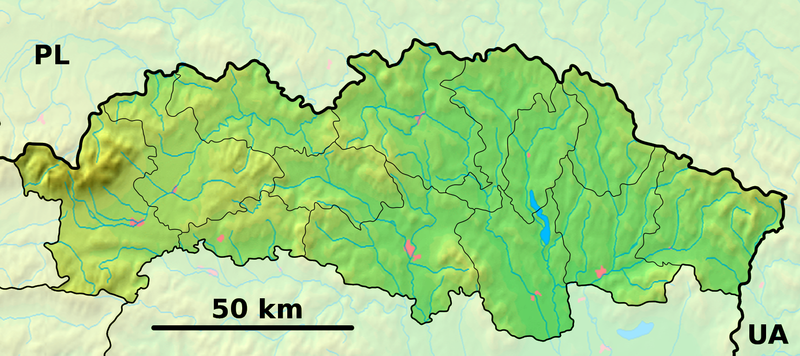 4. Najvýchodnejšia obec na Slovensku.
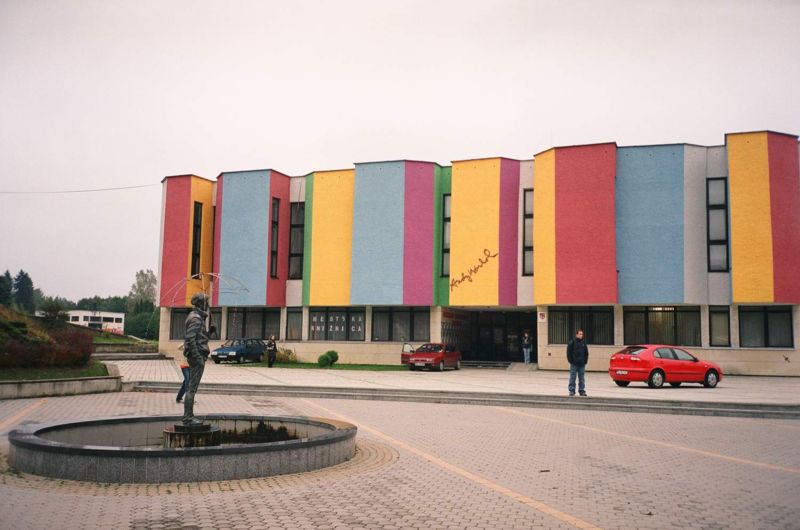 5. Po akom umelcovi je pomenované Múzeum moderného      umenia? V akom meste sa nachádza?
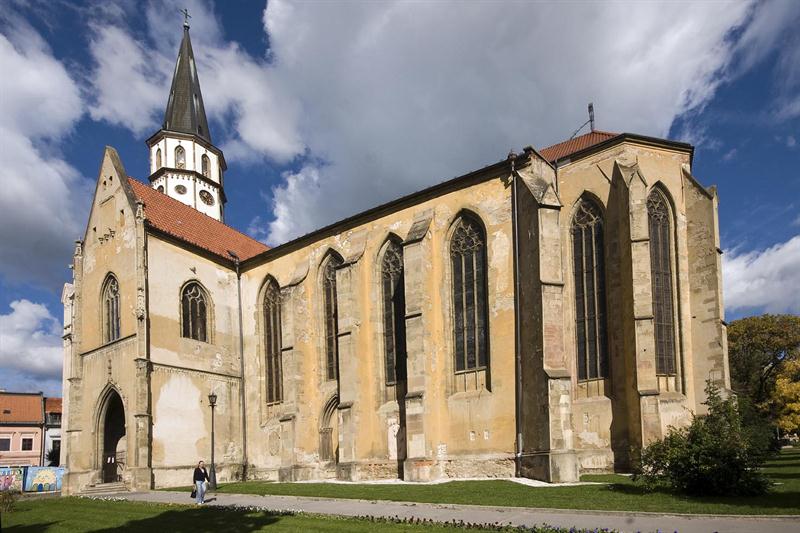 6. Chrám v Levoči, preslávený dreveným oltárom Majstra Pavla.
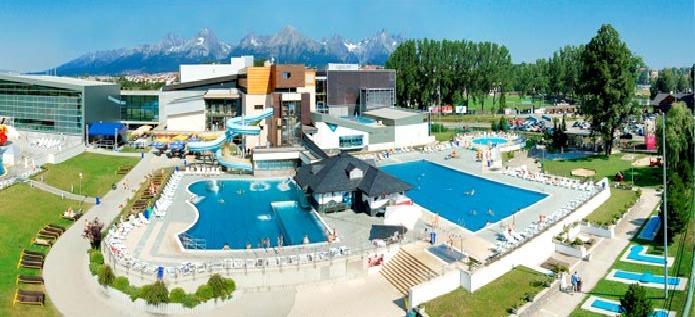 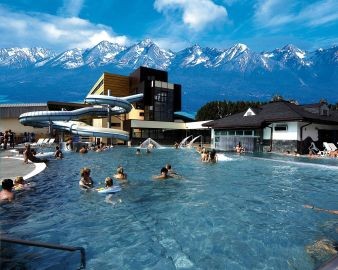 7.  Relaxačno – športový areál vo vstupnej bráne do Vysokých Tatier.
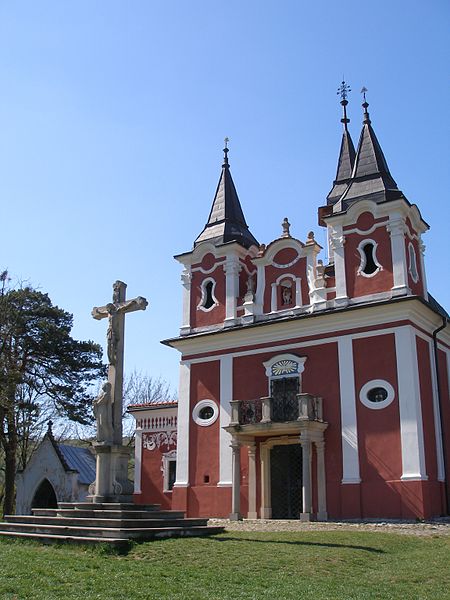 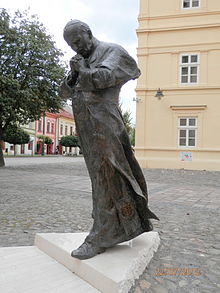 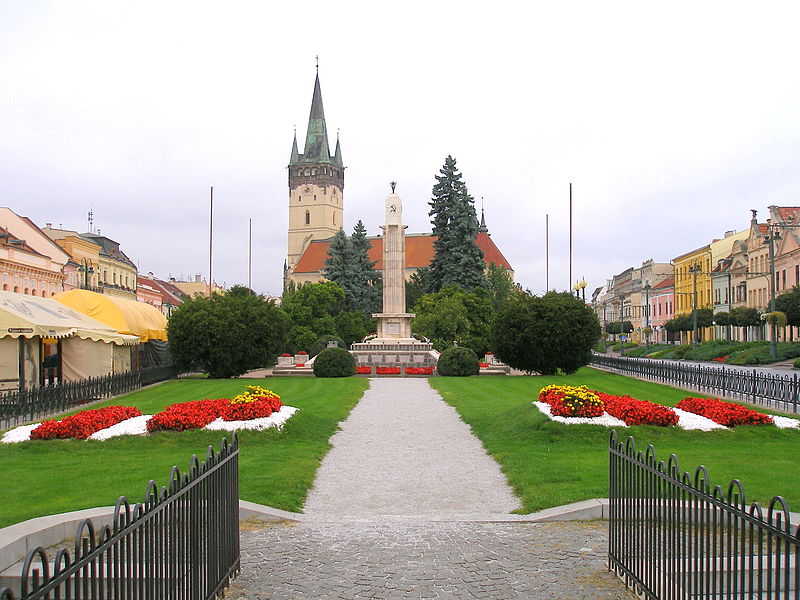 8.  Tretie najväčšie mesto Slovenska, preteká ním rieka Torysa.
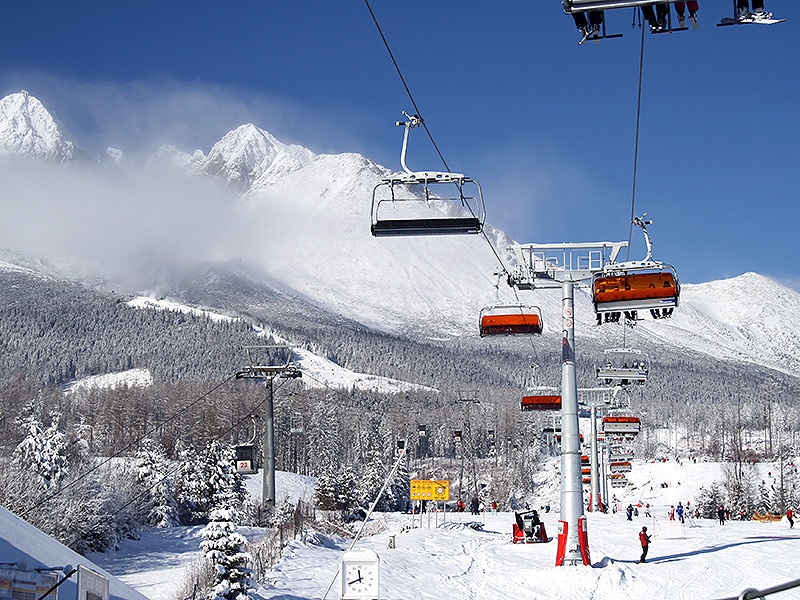 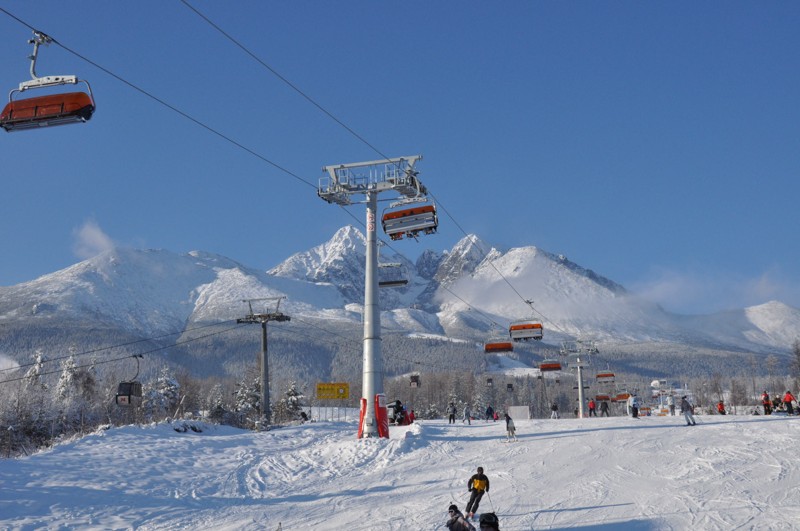 9. Jedno z najznámejších lyžiarskych a turistických stredísk vo Vysokých Tatrách.
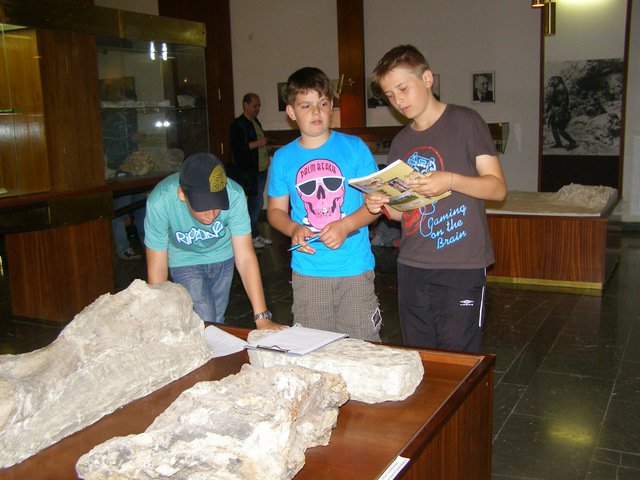 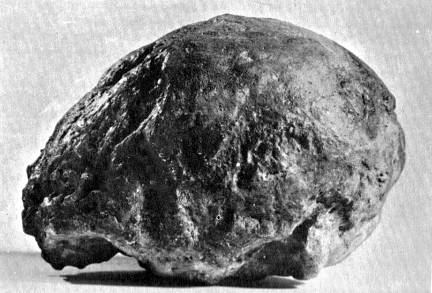 10. Obec v okrese Poprad známa nálezom travertínového odliatku výplne lebky neandertálca.
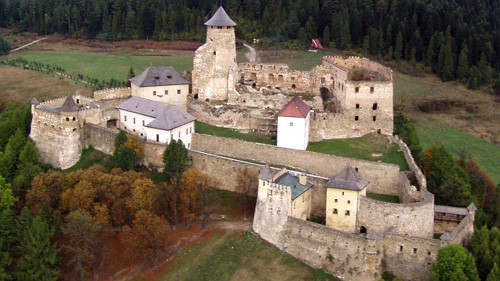 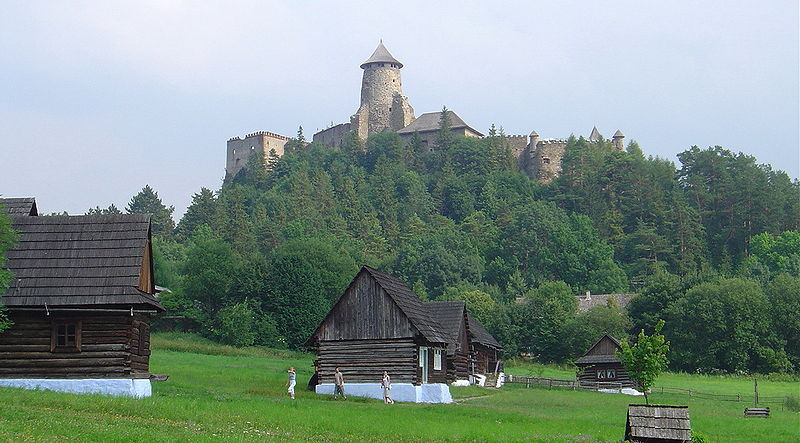 11. Hrad v hraničnej oblasti s Poľskom, pri rieke Poprad so skanzenom – ľudová architektúra Spiša a Šariša.
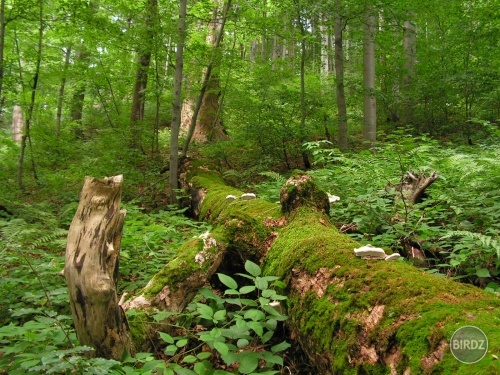 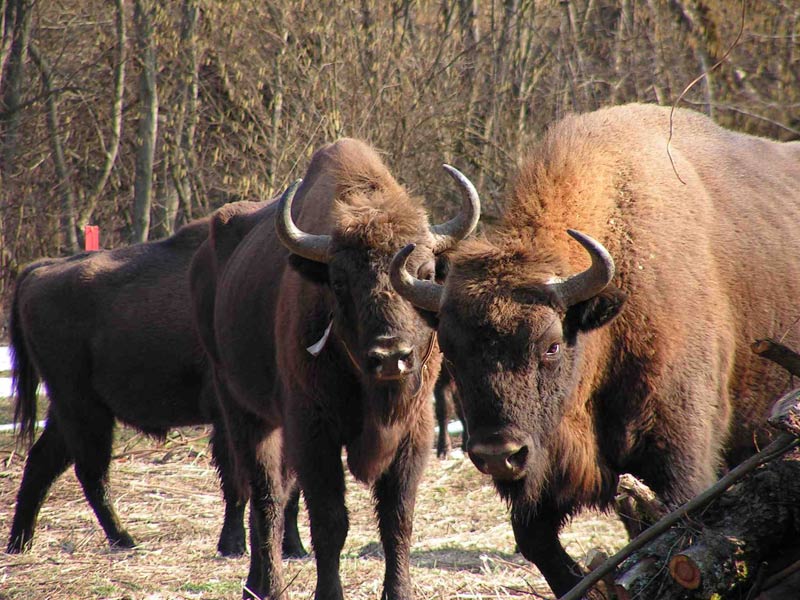 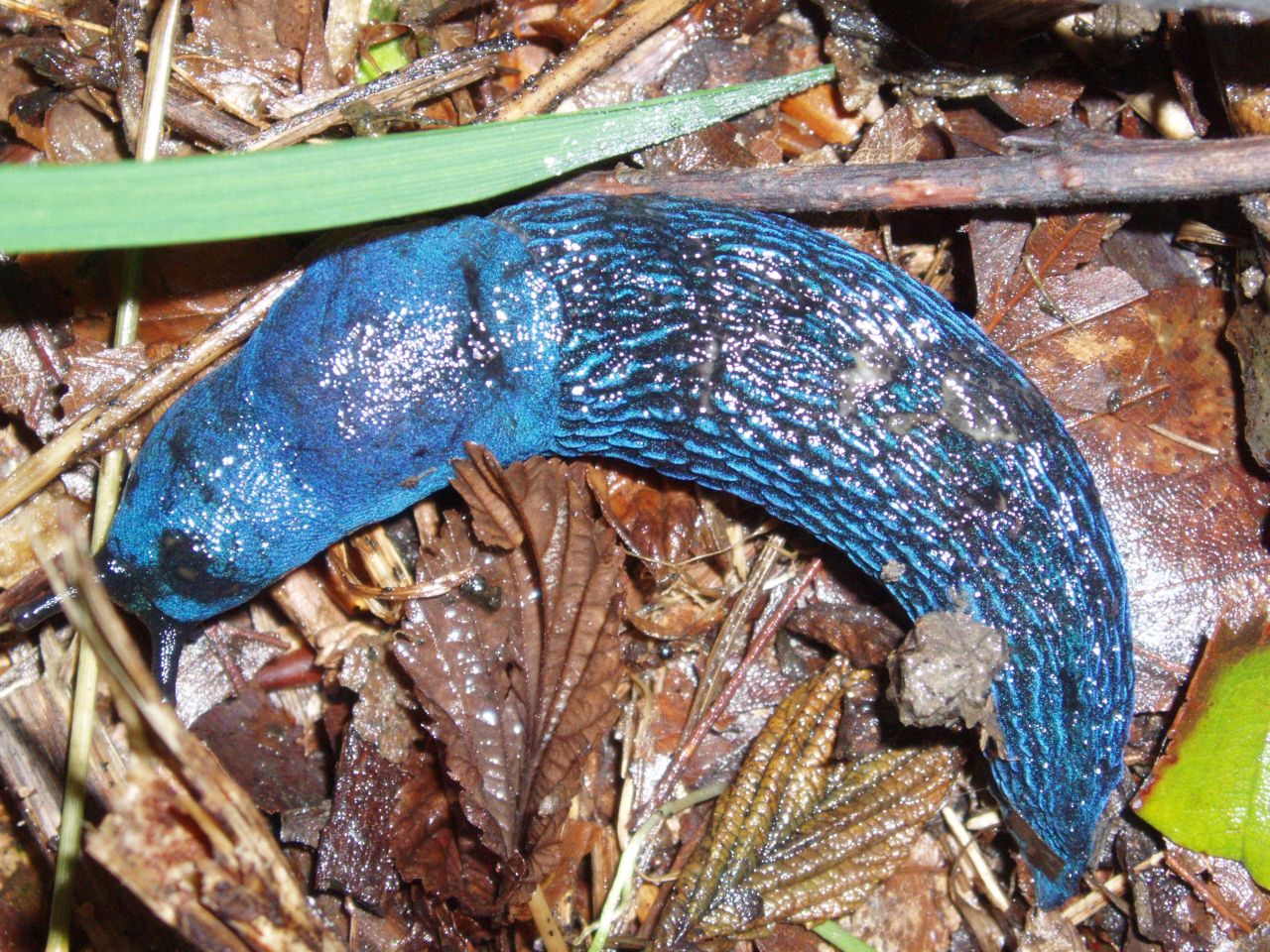 12. Národný park na hraniciach s Poľskom a Ukrajinou.
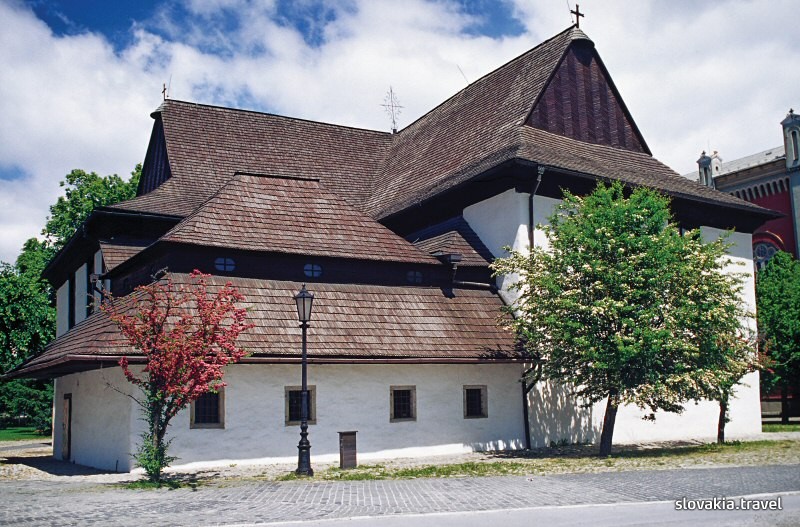 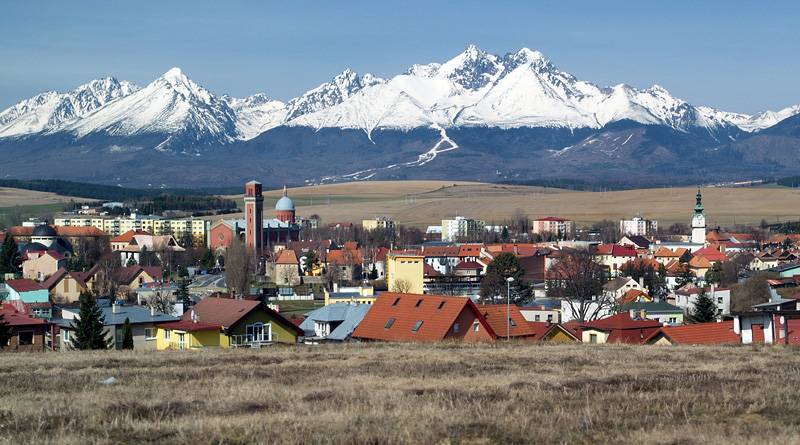 13. Okresné mesto Prešovského kraja pod Vysokými Tatrami – nachádza sa tu drevený evanjelický kostolík – pamiatka UNESCO.
Správne odpovede:
Dunajec
Dukliansky priesmyk
Bardejov
Nová Sedlica
Andy Warhol - Medzilaborce
Chrám sv. Jakuba
Aquacity  Poprad
Prešov
Tatranská Lomnica
Gánovce
Ľubovniansky hrad
NP Poloniny
Kežmarok